EMCal Upgrade at SeaQuest06/15/2018Ming Liu, Paul Reimer, Kun Liu
SeaQuest at the Intensity Frontier at Fermilab
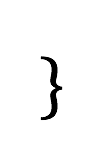 High intensity proton beam:   “beam dump mode” @SeaQuest/E1067
35,000 fb-1 (in a 2-year parasitic run, 1.4x1018 POT @5% beam)
LHC-II: 300 fb-1 (~2025), achieved 25fb-1 in Run-I
B-factory@KEK: 50K fb-1 (~2023)
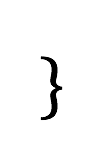 Absorber wall and proportional 
tube based Muon ID
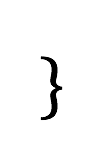 Spectrometer magnet
Δpt = 0.4 GeV
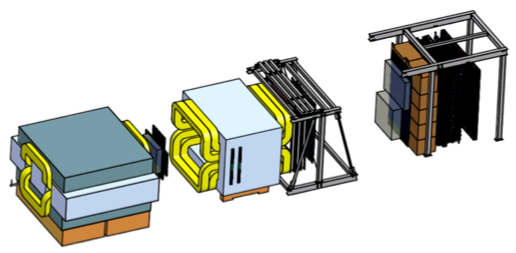 Focusing magnet
and solid iron dump
Δpt = 2.9 GeV
Beam
120 GeV proton from Main Injector
19ns RF, 4s spill, 0.5×1013 protons per spill
LDRD/ER: 2016-2018
Trigger upgrade, parasitic runs
25 m
Target system
Liquid H and D
Solid C, Fe, W
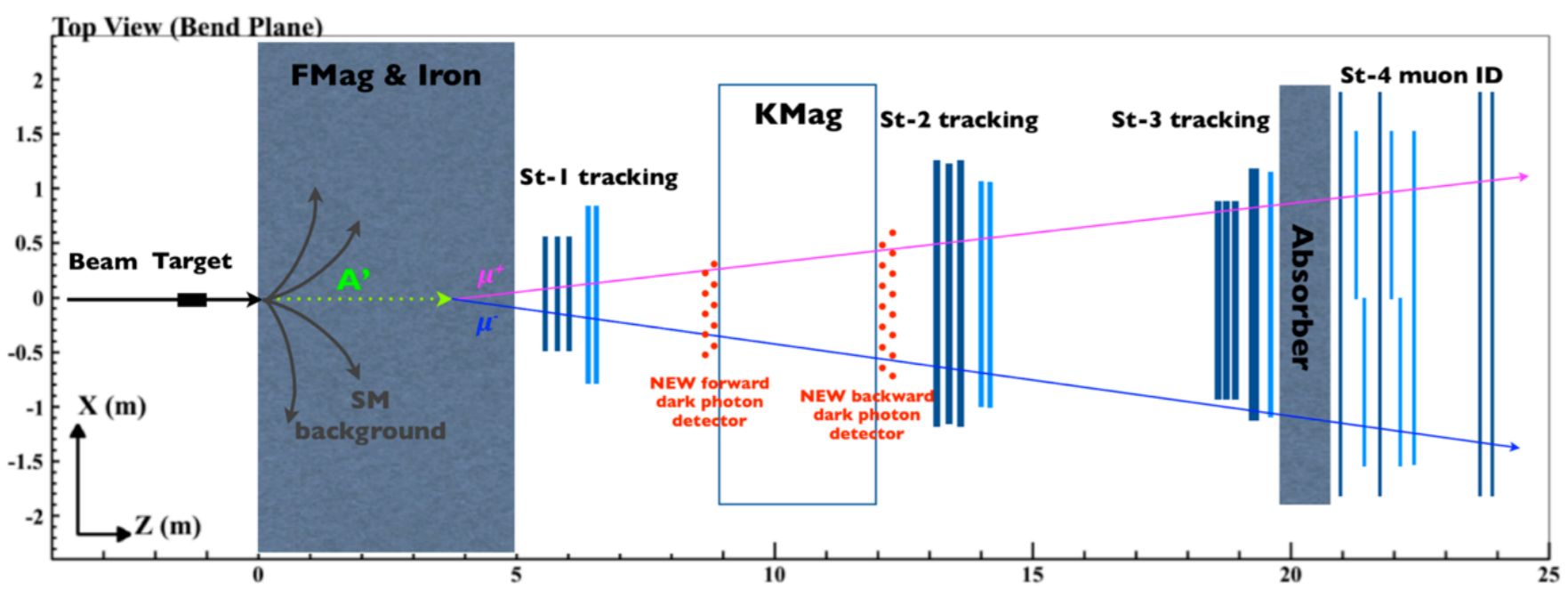 - Beam dump mode: p+Fe collisions! Target ~ 10%λI  
- Parasitic run with other fixed target experiments, E906/E1039
6/15/18
Meeting @Fermilab
2
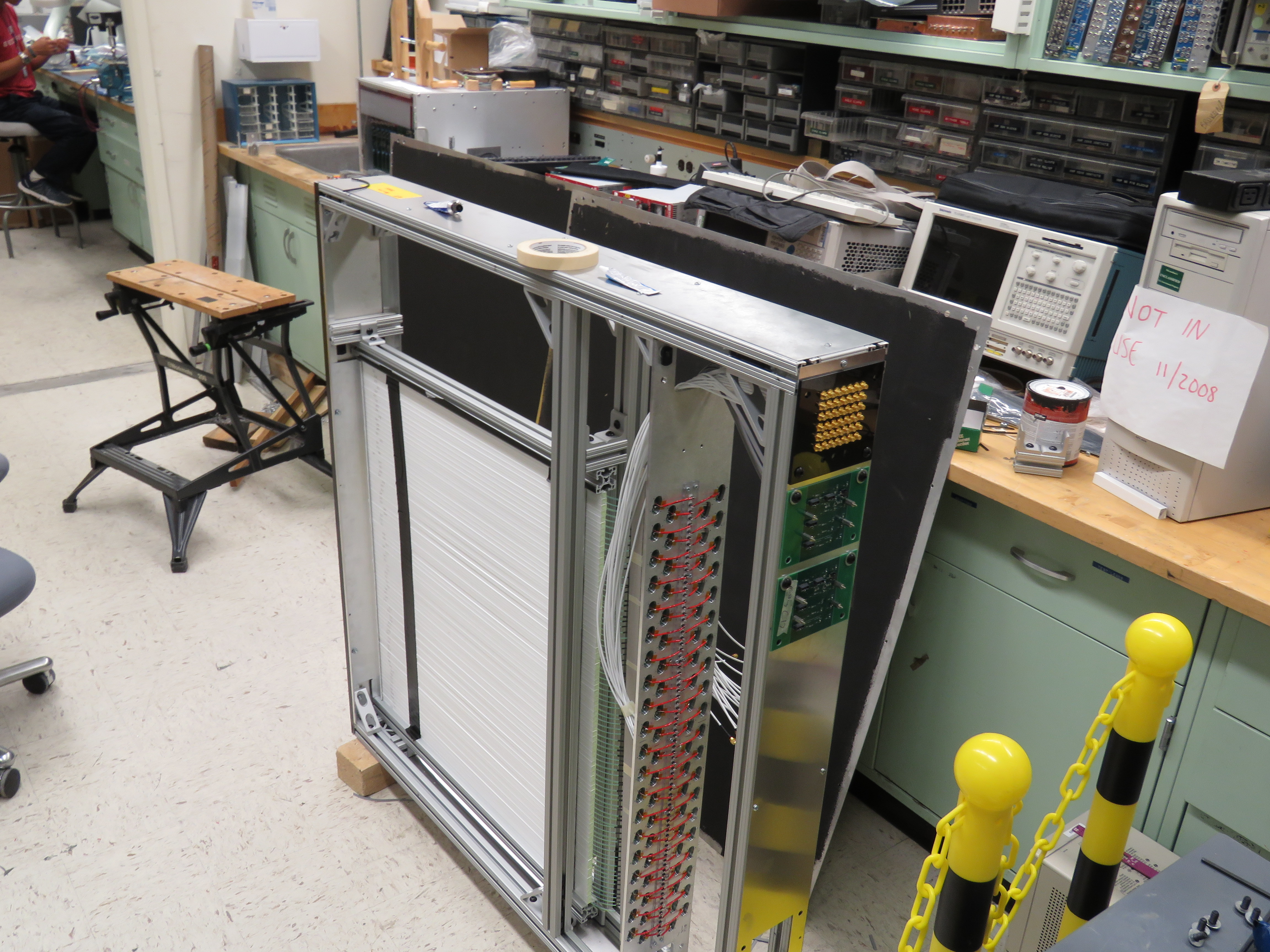 Dark photon trigger detectors completed at LANL, 4/2017
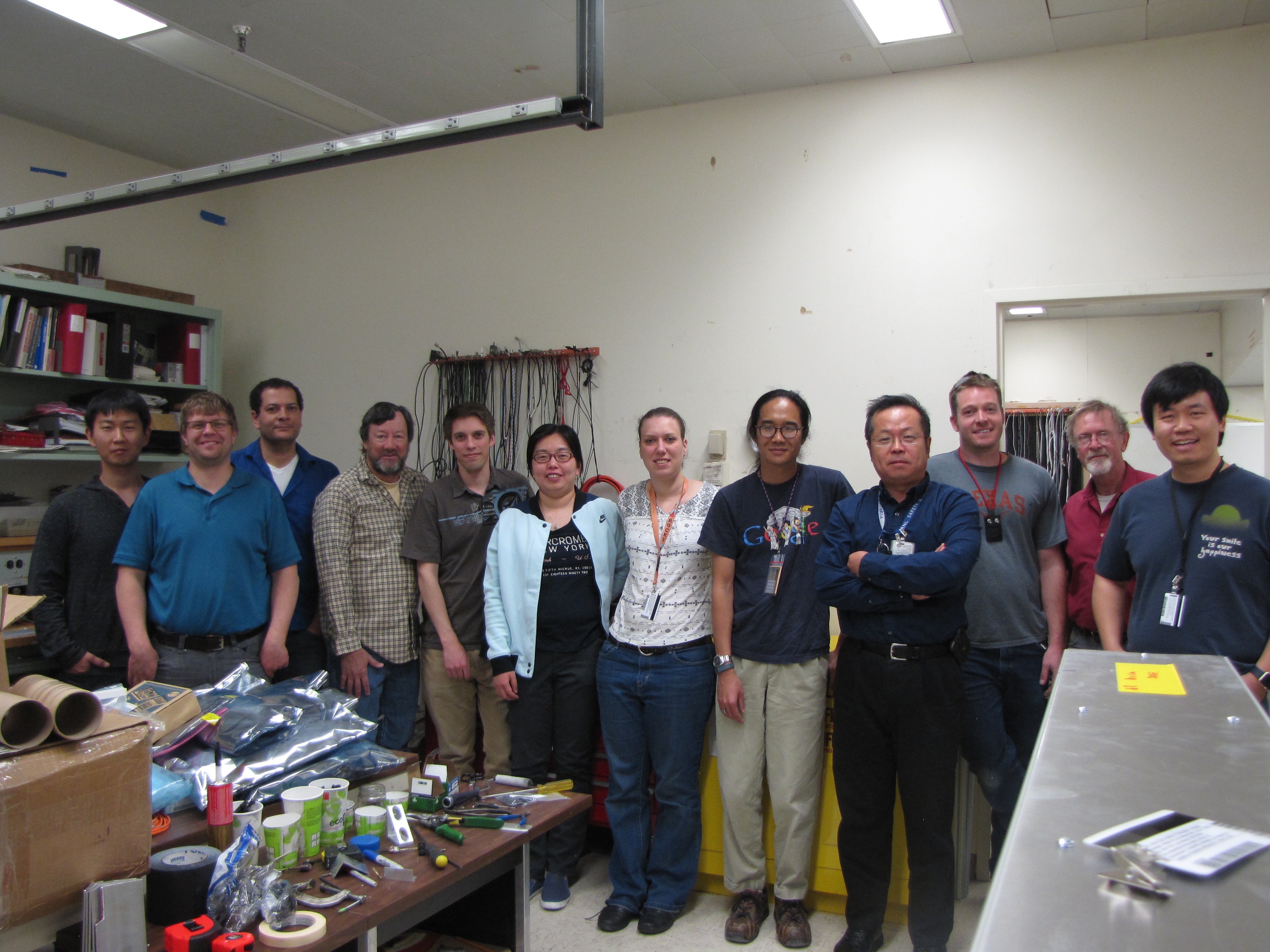 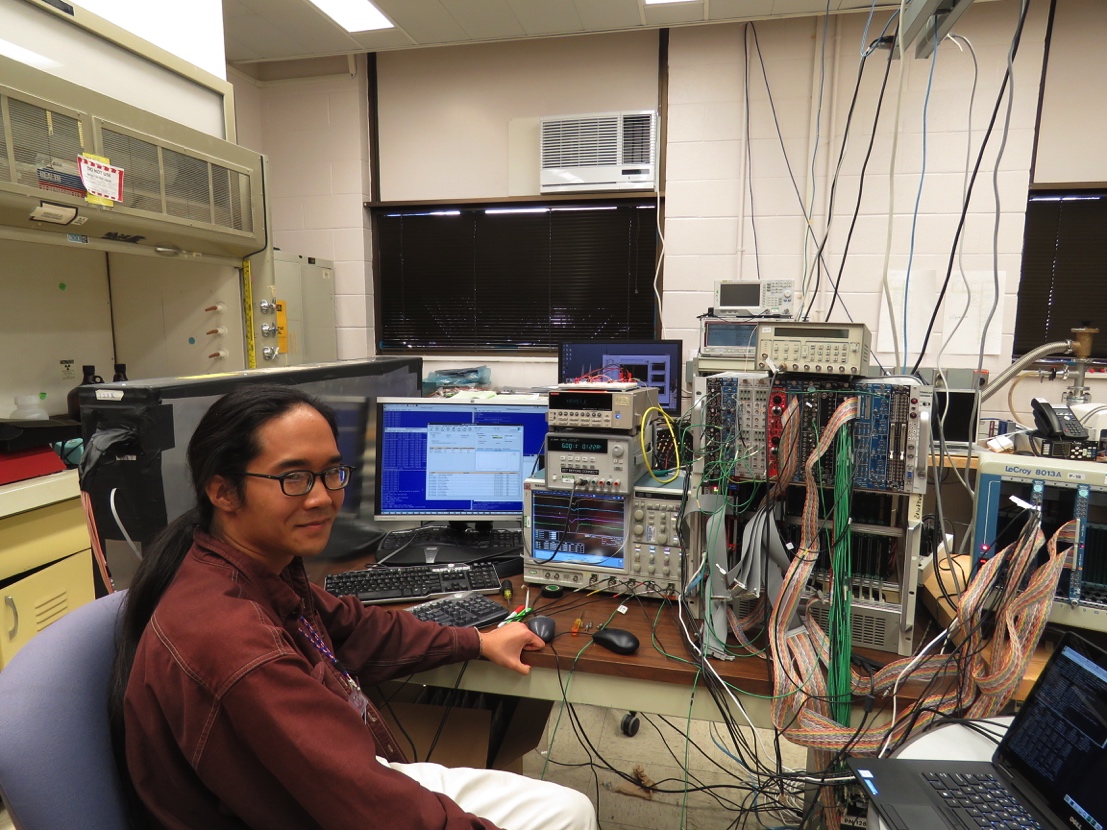 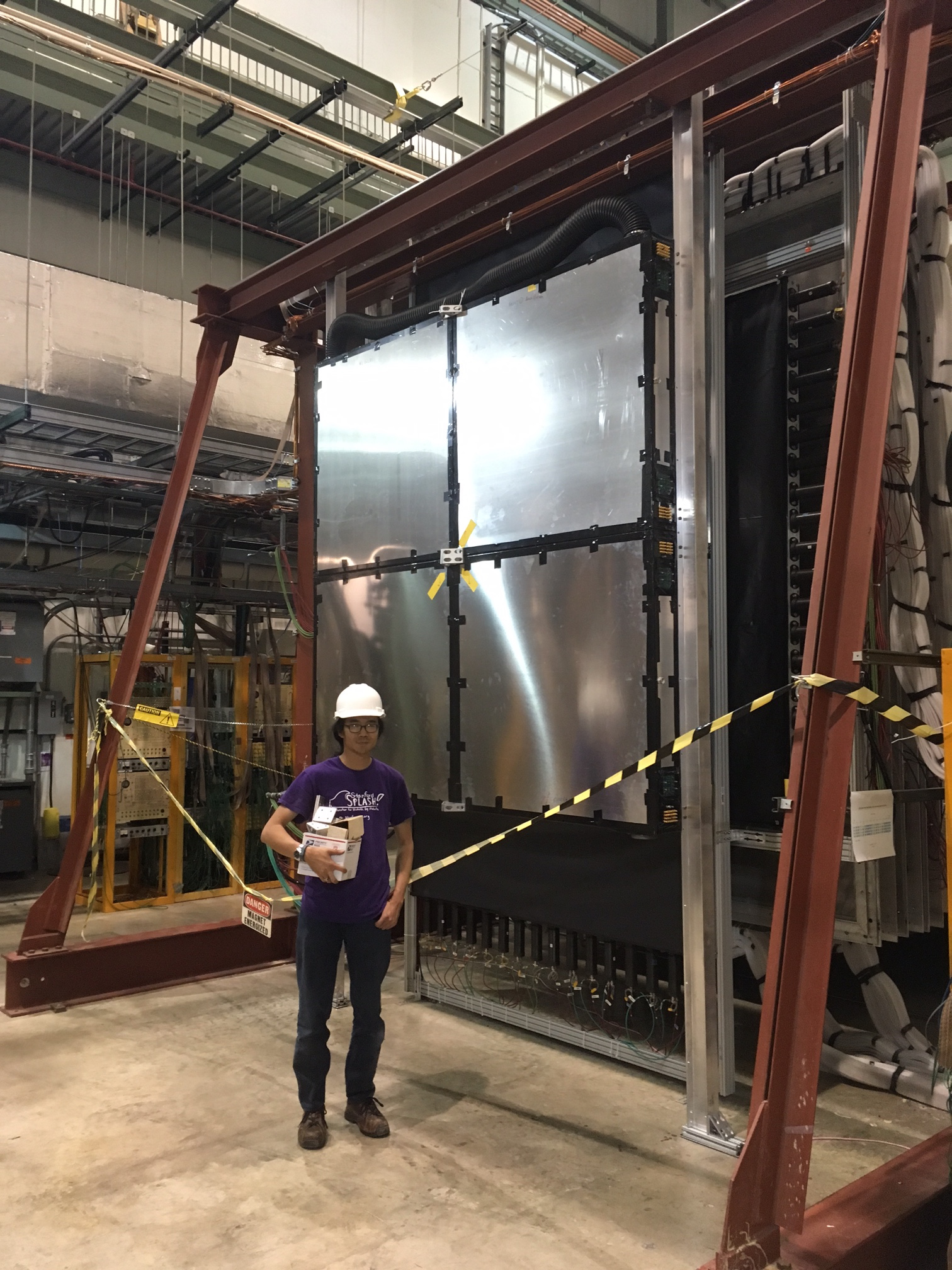 Trigger detector installed 
and 
took data in 2017!
6/15/18
Meeting @Fermilab
3
Displaced Dark Photon Trigger Detectors Work Well!
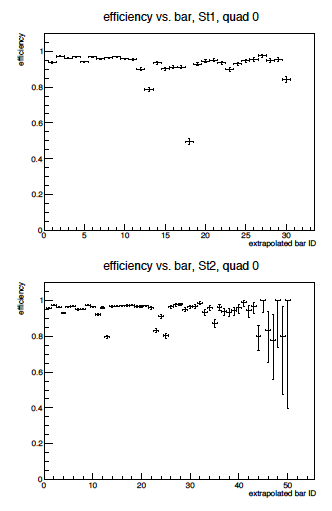 Physics analysis in progress
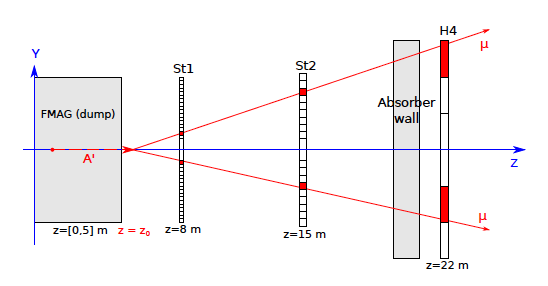 <eff> ~>95%
6/15/18
Meeting @Fermilab
4
EMCal Upgrade Proposal
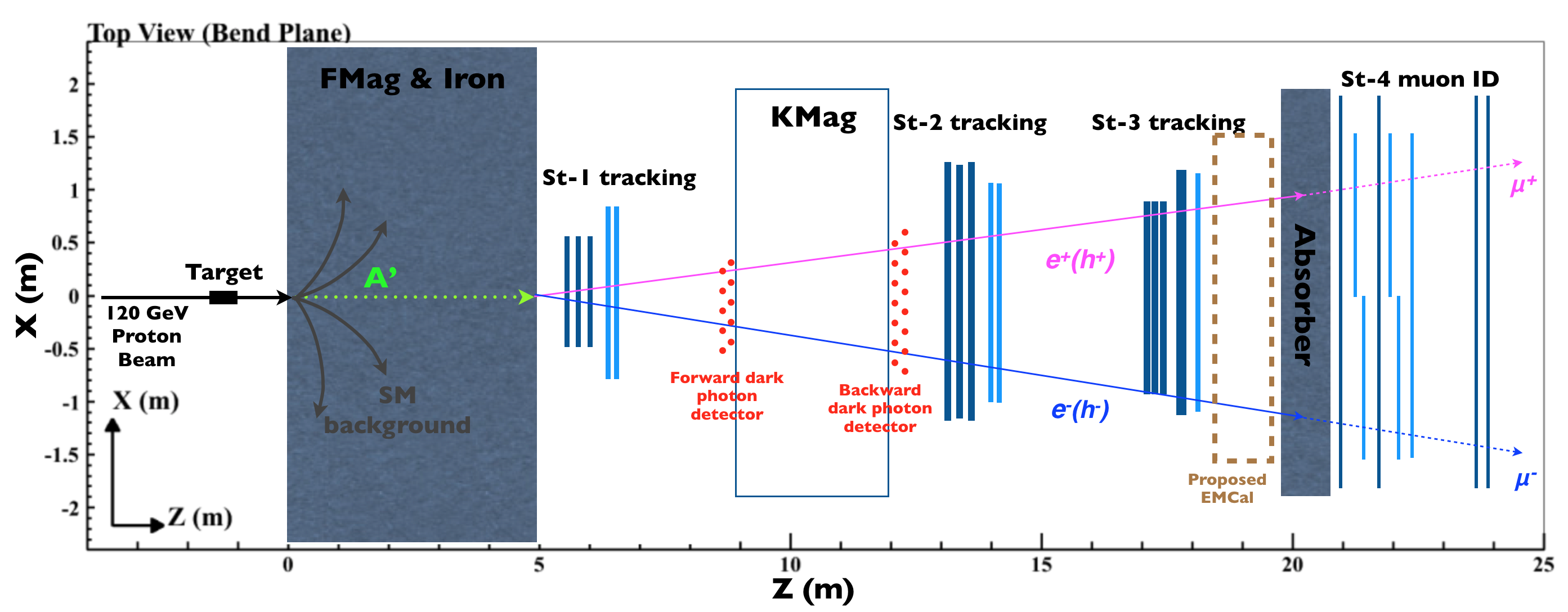 6/15/18
Meeting @Fermilab
5
Dark Photon/Higgs Search at Beam Dump Experiments @Fermilab
E1067/SeaQuest search for low mass dark particles: 
     - mass =1 MeV – 10GeV
- WIMP search – mass > 10GeV, 
- Needs low mass coverage, mass < 10GeV
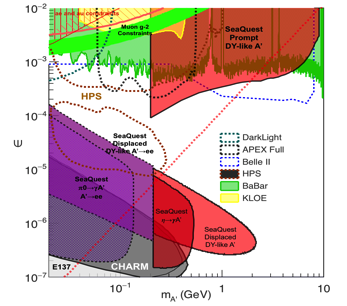 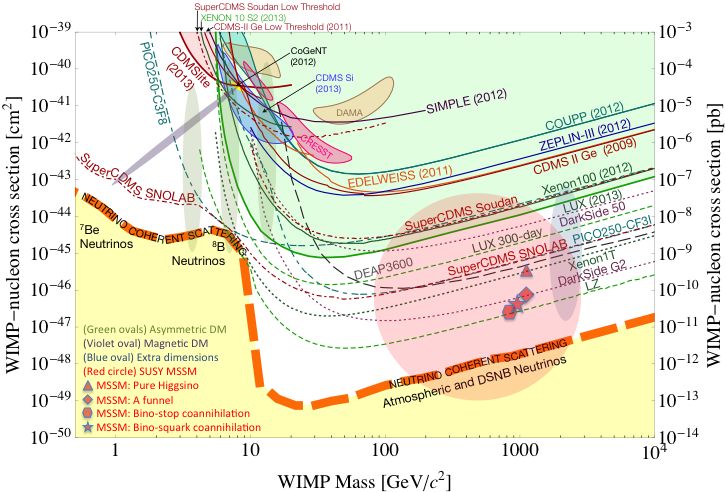 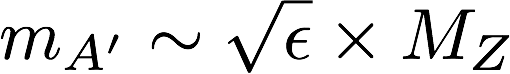 6/15/18
Meeting @Fermilab
6
CIPANP18 – Update on Physics
Gori et al, arXiv:1804.00661
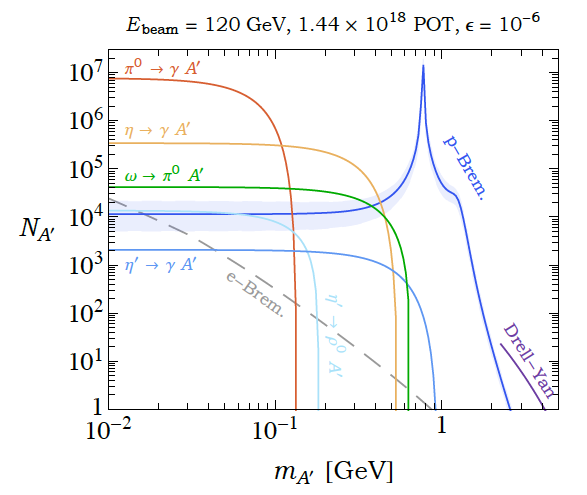 A possible way to access larger 
coupling, by using shorter “FMag”, 
drill a longer hole inside the FMAG – 
background could increase
17 MeV dark photon candidate
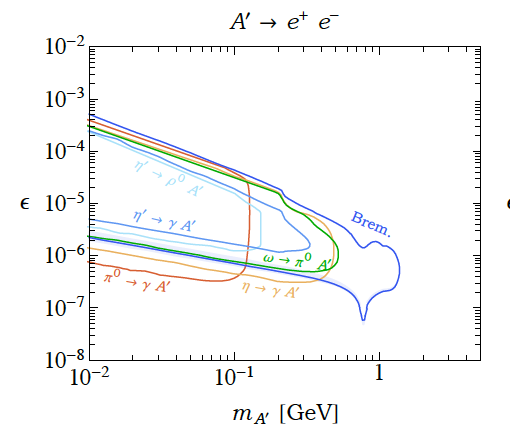 NA64, arXiv:1803.07748
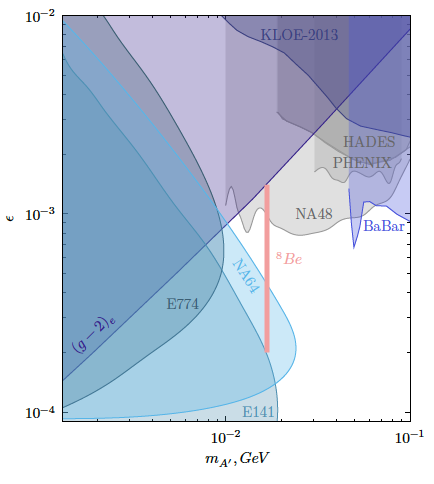 17MeV
6/15/18
Meeting @Fermilab
7
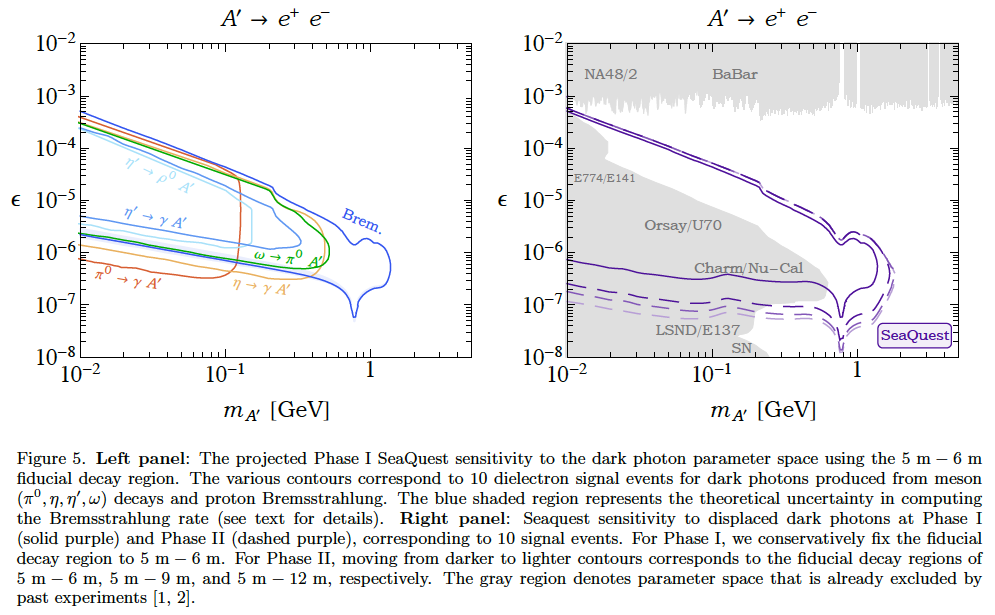 17MeV
17MeV
6/15/18
Meeting @Fermilab
8
Weight = (5.5x5.5x33)x11g/cm^3x4(per module)x36(per super-module)x18(per sector)
              = 28,500 kg/sector, if 100% Pb; reality < 20,000kg.
Details of PHENIX EMCal
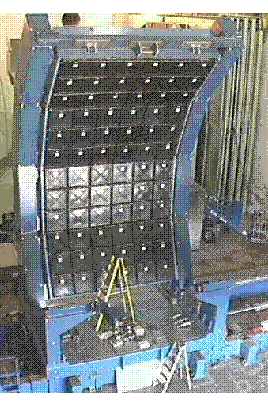 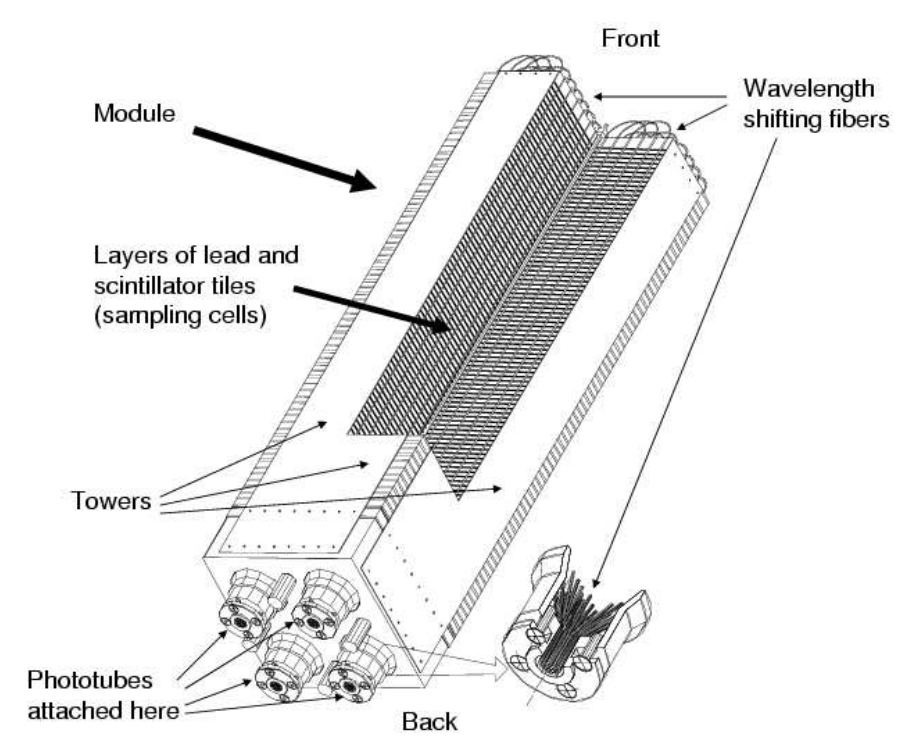 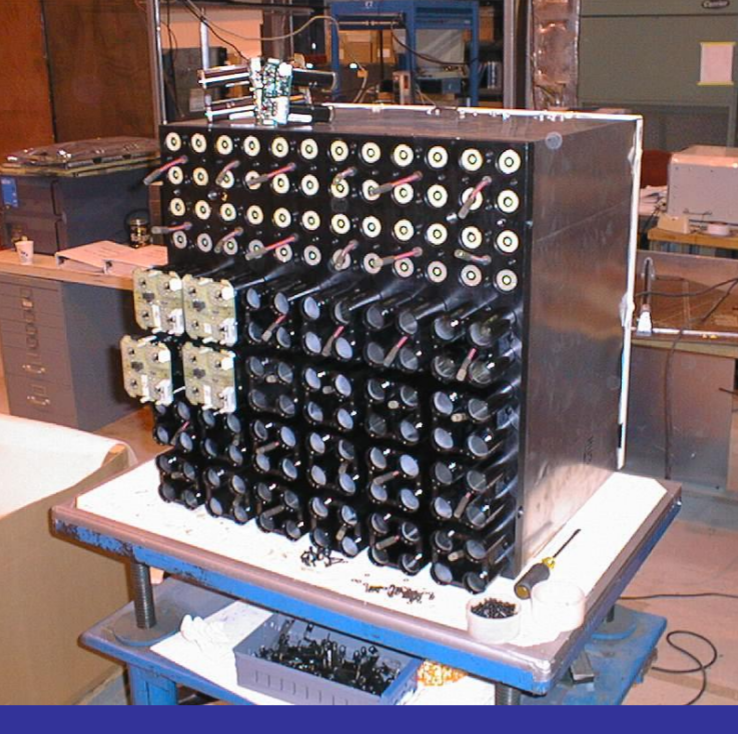 2m
Shashlik-type Pb scintilator
1 tower is 5.52*5.52*33 cm3
4 towers make a module

Total # of readout channels if 
Gang 4-”PMTa” with one SIPM:
One sector = 36 x 3 x 6 = 648 (2592)
4m
6*6 modules make a super module
3*6 supermodules make a sector
1 sector is about 2*4 m2, weights about 22t(std)
6/15/18
Meeting @Fermilab
9
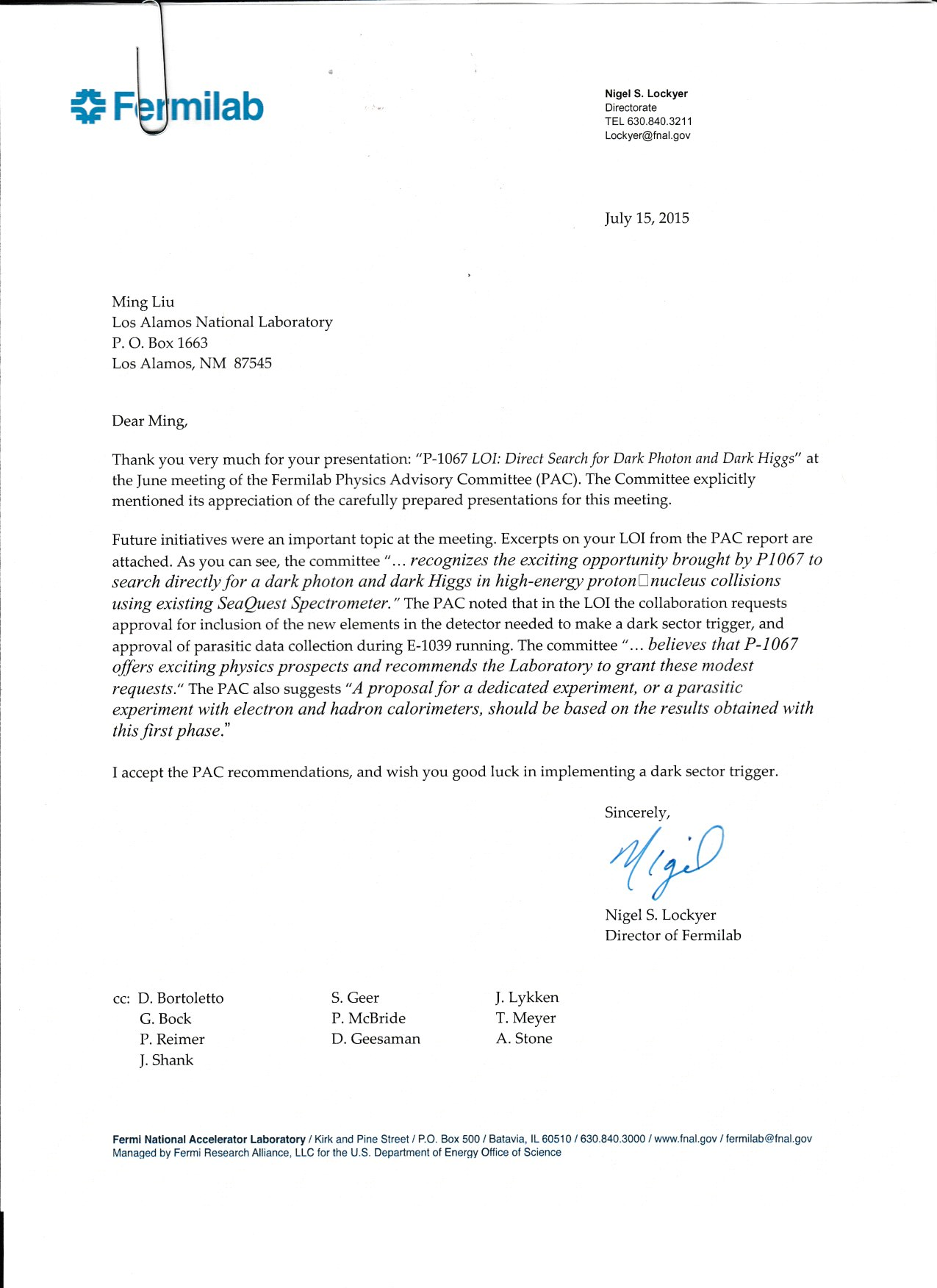 Physics goals and recent work
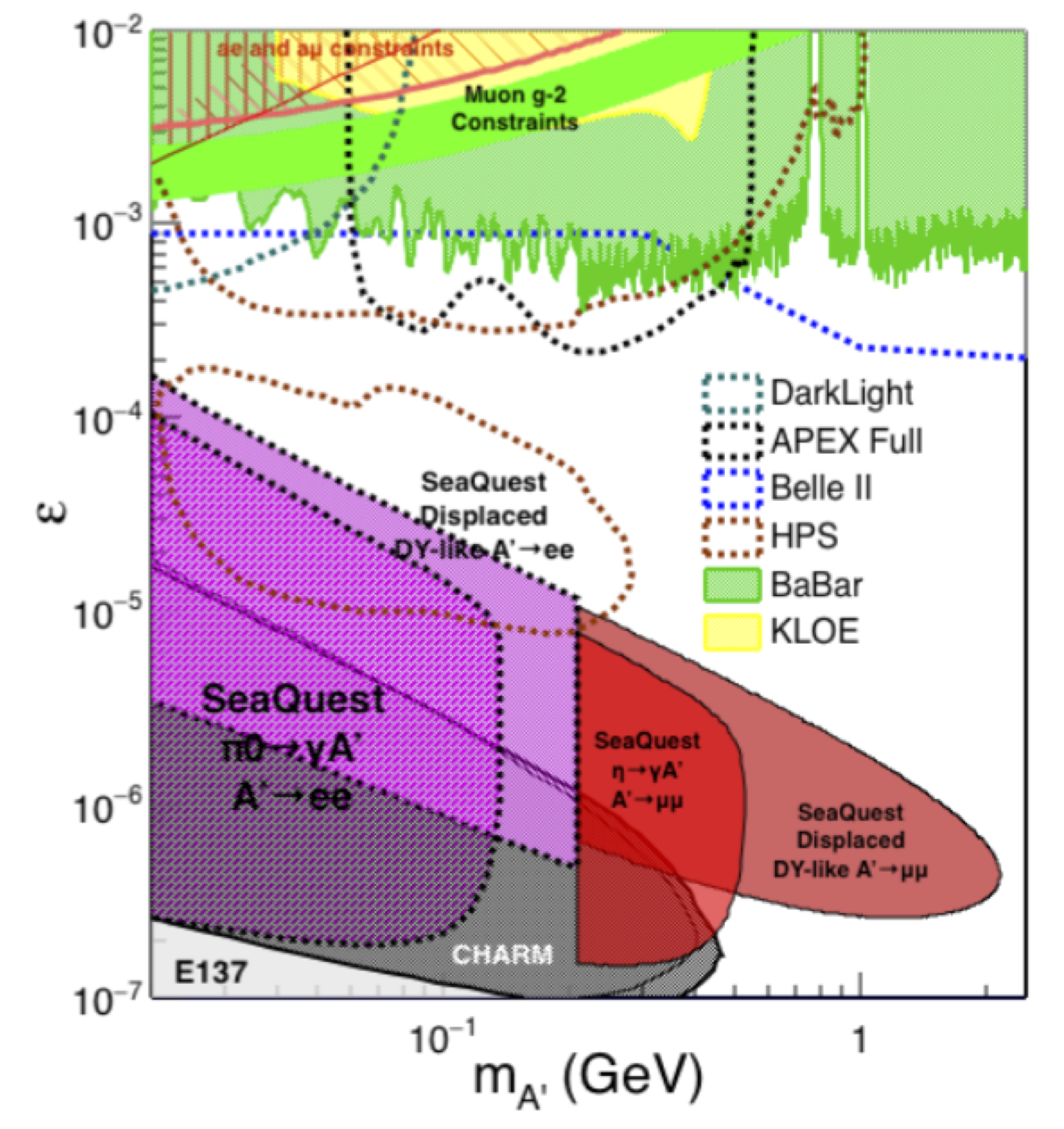 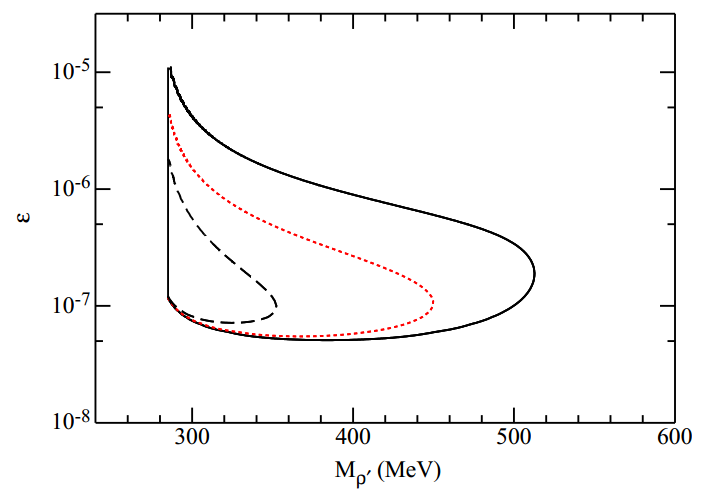 LOI of dark matter search in dimuon channel was presented to PAC in June 2015. Obtained very positive feedbacks.
A phase-II of EMCal and possibly HCal was also mentioned. PAC suggested we submit the new proposal based on the results obtained from this first phase 
The detector proposed in the first phase was successfully installed and accumulated one week worth of data before E906 shuts down
We will continue to take the dimuon data parasitically with E1039
6/15/18
Meeting @Fermilab
10
Ongoing and potential collaboration/support
Ongoing support from LANL LDRD: $300k for FY-18

Submitted joint proposal with KEK/RIKEN/TokyoTech: $270k for FY-18 if supported

Collaboration with PHENIX/sPHENIX EMCal group and STAR forward upgrade groups on detector support
6/15/18
Meeting @Fermilab
11
Proposed work and timeline
Ultimate goal:
Have the full detector ready for installation before the end of this calendar year
Install the detector either during the accelerator maintenance downtime, or the summer shutdown in 2019
Take data with E1039 for at least one year
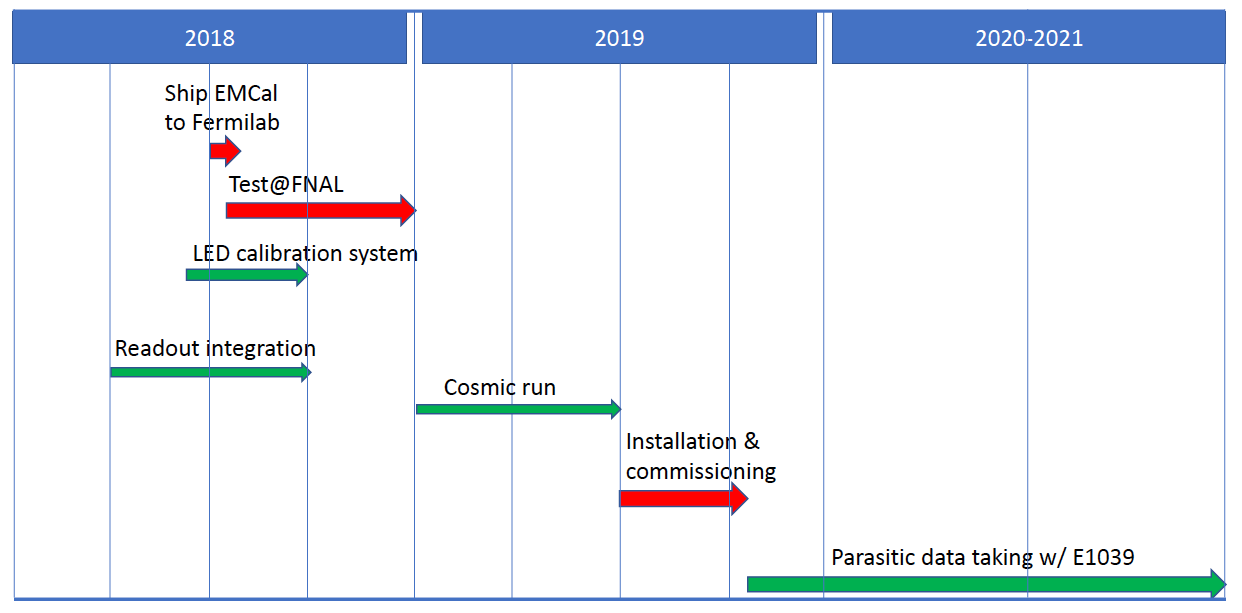 Immediate goal:
Ship the detector to Fermilab either in July or some later time
Find some onsite space  (D0 assembly hall?) with crane support and basic utilities for the EMCal test work
EMCal installation: much depending on the E1039 installation and operation schedule
6/15/18
Meeting @Fermilab
12
Future: Seek new HEP Support: $350K/year
LDRD/ER: 2016-2018
Established physics case
Upgraded DAQ bandwidth 
 10+ x

Built, commissioned dark photon trigger in 2017 
Parasitic data w/E906

Add EMcal for di-electron 
New low mass region: 1 – 200 MeV

Physics analysis
Parasitic run w/ E1039
2019-2021
HEP support needed: 2019-2022
0.5 Staff
1 PD
$350K/year, for 4 years

Support data taking w/ E1039
Dark photon trigger & EMCal operation, calibration and maintenance 
2018-2020
Data analysis and publication
2019-2021 
Physics beyond 2020+
Expand the physics with a dedicated dark matter search program at Fermilab
5% beam time -> 20+% at SeaQuest 
Upgrade tracking around dump
Optimize the spectrometers
6/15/18
Meeting @Fermilab
13
E-1067 Future Upgrade: Phase-II2020 ~ 2025+
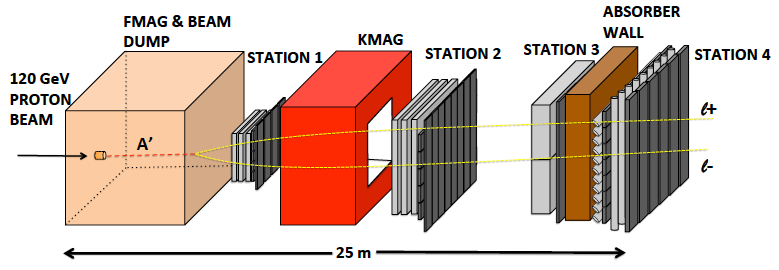 EMCal
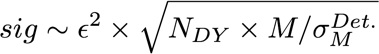 Add tracking detectors close to “target” to improve mass resolution
Add EMCal, PID
e+/-, h+/- , π+/-
6/15/18
Meeting @Fermilab
14